PV204 Security technologies
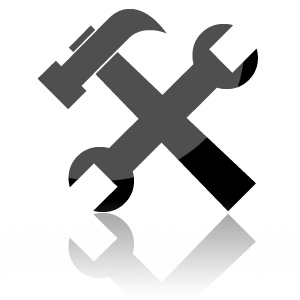 Reverse engineering of binary applications
Petr Švenda svenda@fi.muni.cz
Faculty of Informatics, Masaryk University
Laboratory
Go to disassembly in IDE, understand basic principles 
Practical disassembling and binary debugging tutorial
Lena tutorial 1 & 2
Open file in debugger
Basic operations, jumps
Patching
Understanding structures from assembler
| PV204: Rootkits, RE
Mixed mode in IDE
| PV204: Rootkits, RE
Mixed mode in IDE
Use project 10_REMixedModeDemo
Debugging session must be running
Explanation of different parts
Assignment, addition, loop, if, switch 
Local copy of variable inside switch 
prevention of race condition issues
Difference between Debug and Release
Removal of dead code
Removal of compile-time decidable conditions
Optimizations via reserved register (esi)
Faster instruction XOR esi, esi
| PV204: Rootkits, RE
Binary debugging
| PV204: Rootkits, RE
Lena tutorials
Tutorial 1: basics + binary patching
Tutorial 2: reversing of algorithm
| PV204: Rootkits, RE
OllyDbg - shortcuts
F3 ... Open binary file
F2 ... Toggle breakpoint (on opcodes, or double click)
F9 ... Run debugged program
Ctrl+F2 ... Restart program, all temporary changes are lost! 
F8 ... Step over
F7 ... Step into
Spacebar or double click ... allows to set new opcode. Use when you like to change program behaviour, e.g., replacing conditional jump (JGE) by unconditional jump (JMP) or to discard instruction (NOP). 
Alt+BkSp ... Undo change
| PV204: Rootkits, RE
OllyDbg - shortcuts
Rightclick->Search for->All referenced text strings ... Constant text strings referenced in code. Use to find strings like hardcoded passwords, important messages (“Wrong license”). Double click on string will takes you to referencing instruction.  Helps you to build mind model quickly.
Rightclick->Find references to->Address constant ... will find references to particular memory elsewhere in the code – use when you like to know where in code the memory is set, changed or otherwise used.  
Ctrl+F1 ... Help on Win32 API (WIN32 API help file already prepared in OllyDbg directory (WIN32.HLP)). Use to get meaning of the parameters pushed to stack just before the API function is called.
; ... add or edit your comment for specific code line. Use to write down things you already understand. Use classic paper as well (program mind model)
Rightclick->Copy to executable->All modifications (or Selection) … make changes permanent. New window with modified code is opened. Rightclick->Save file to write patched binary to disk.
| PV204: Rootkits, RE
Homework – Crackme disassembling
Reverse engineer supplied crackme file pv204.exe
Obtain information about its behavior (OllyDbg)
Make crackme to continue successfully without error message by 
Patching (modification of control routine, submit patched file)
Creating valid license info (submit license file)
Produce short (1xA4) text description of solution
How you performed analysis, what you learned, how you solved
Bonus: More principally different solutions for the same problem might be awarded by extra points
Submit before: 13.4. 23:59 (full number of points)
Every additional started day (24h) means 1.5 points penalization
| PV204: Rootkits, RE